PHÒNG GIÁO DỤC VÀ ĐÀO TẠO QUẬN LONG BIÊN
TRƯỜNG MẦM NON HOA NGUYÊN
LĨNH VỰC PHÁT TRIỂN THẨM MỸ
Đề tài: 
Dạy hát “Chào ngày mới”
Nghe hát: “Lớp chúng ta đoàn kết”
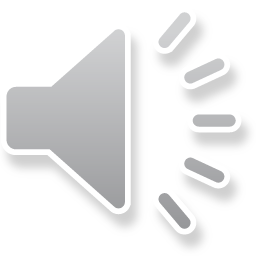 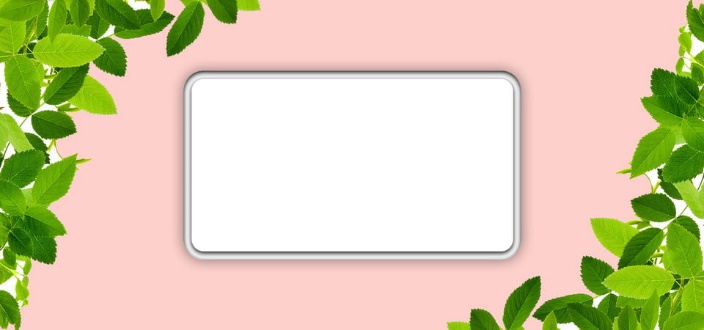 Bài hát:Chào ngày mới
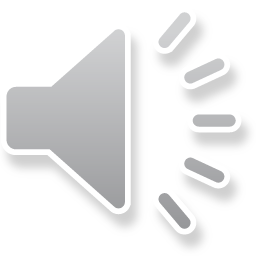 Nghe hát:Lớp chúng ta đoàn kết
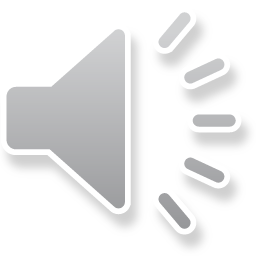 Trò chơi : Nghe hát chọn bài